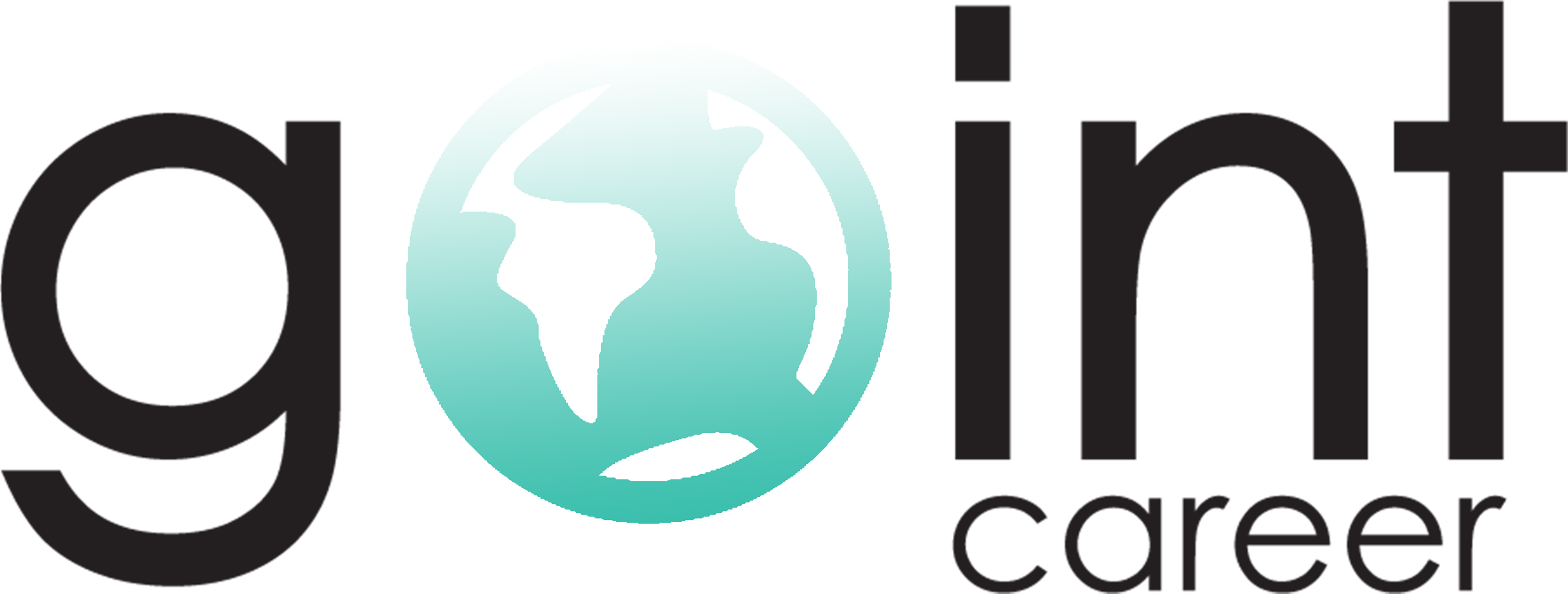 AUSBİLDUNG PROGRAMI
GOİNT CAREER YURTDIŞI EĞİTİM DANIŞMANLIĞI
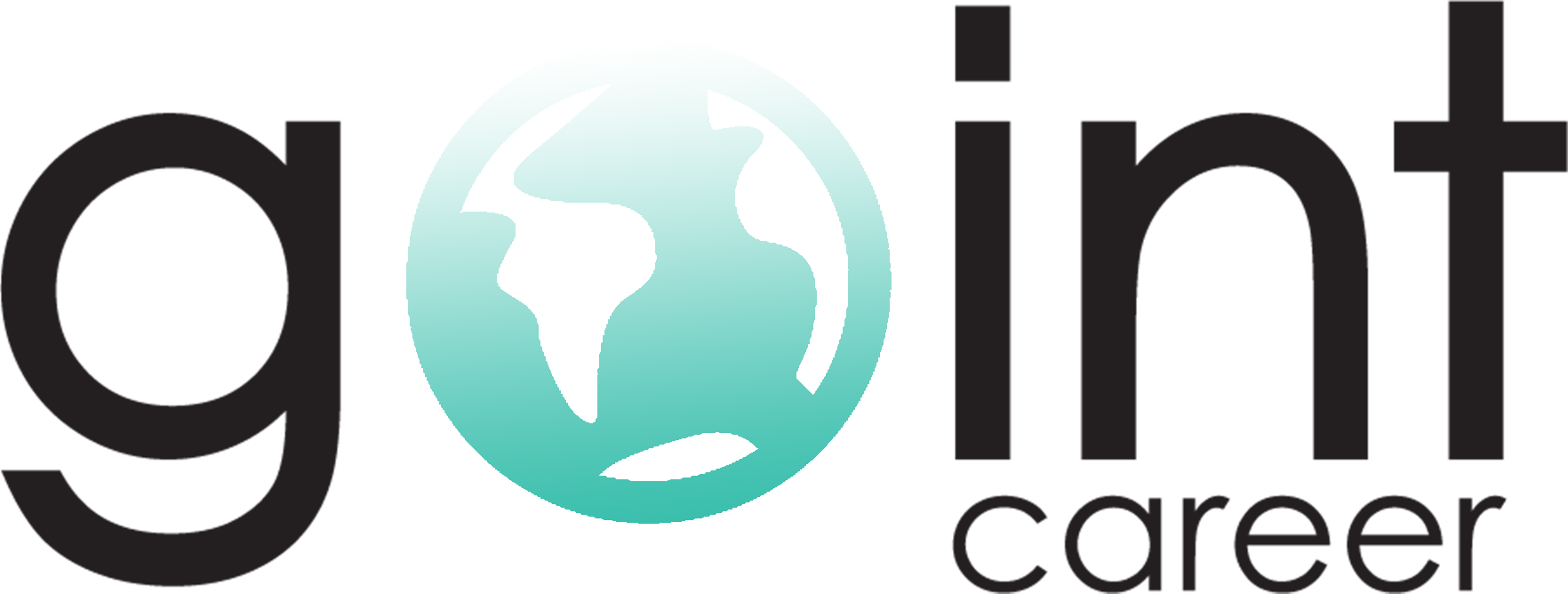 BİZ KİMİZ?
Eğitim ve kariyer kavramlarının tek bir noktada buluşturan,engin ve tecrübeli kadrosu ile danışmanlık kavramına yeni bir boyut kazandırmak hedefi ile yola çıkan,çözüm odaklı yaklaşım biçimini teşvik etmekle mükellef bir kurumdur.
2
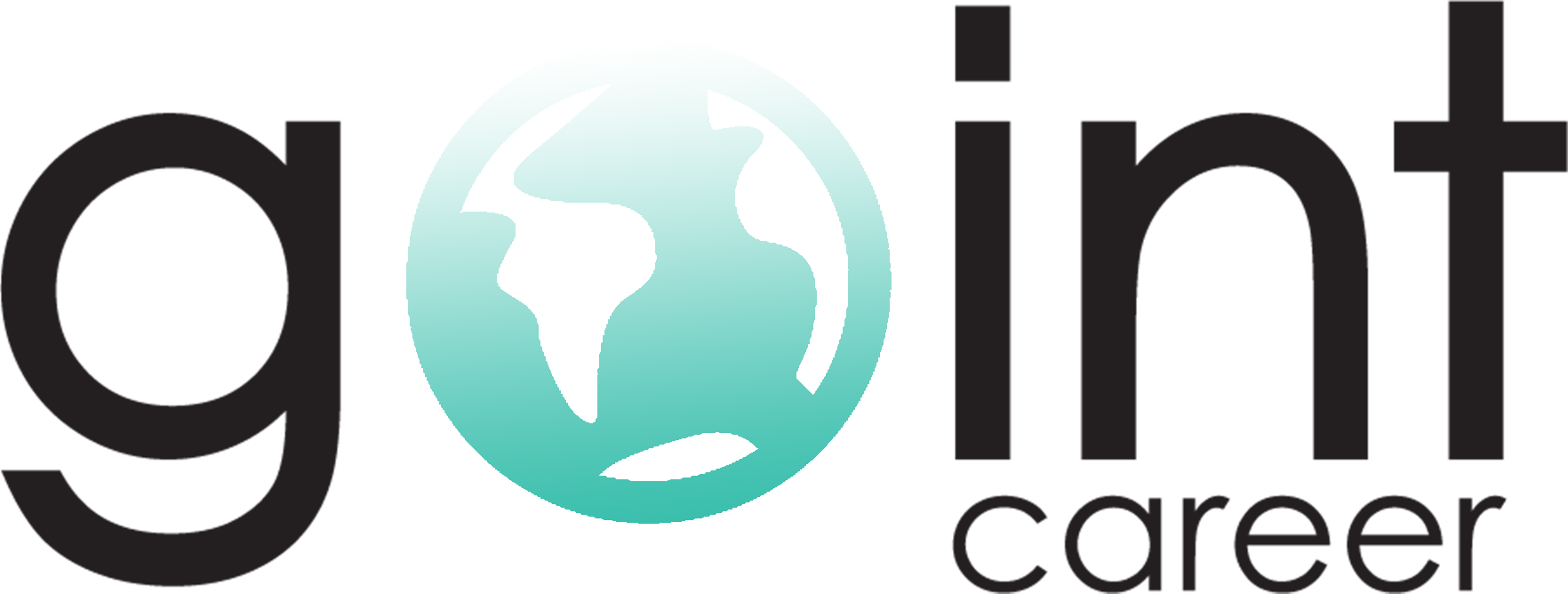 AUSBİLDUNG
AUSBİLDUNG
Ausbildung, Almanya'da yaygın olan bir eğitim (mesleki eğitim) türüdür.
Bir mesleki eğitim alma (teknik eğitim) ve aynı zamanda bir staj (pratik eğitim) programıdır. Bu proramın asıl amacı öğrencilerin öğrendikleri bilgiyi anında uygulayabilmeleridir.
Haftanın 2 günü okulda 3 günü stajda geçer.
3
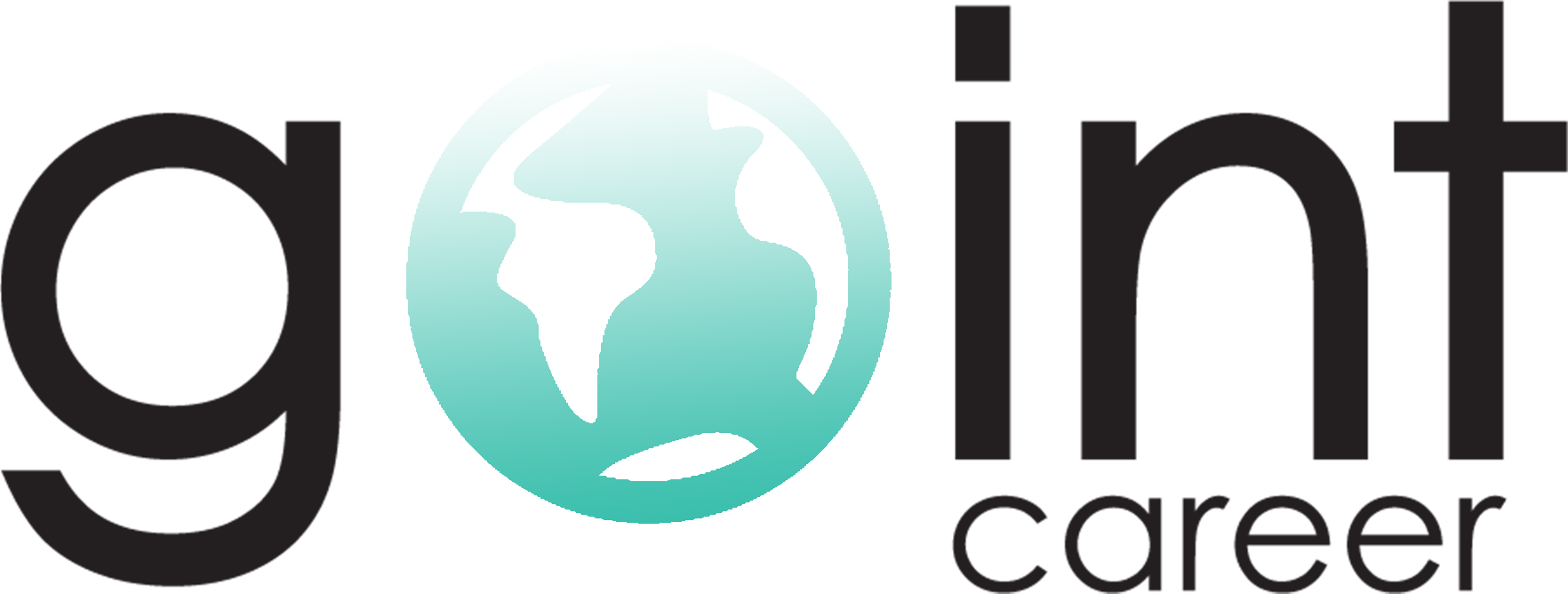 BİLGİLENDİRME
BİLGİLENDİRME
Ausbildung Türkiye'deki meslek yüksekokulunda alınan eğitimin Almanya'daki karşılığıdır.Bir Ausbildung eğitimi 3 yıl sürer.
Ausbildung programına katılmak için ön şart, B2 seviye Almanca bilmektir.Staj yapılacak şirket siz Almanya’ya gitmeden önce bulunur.Bir şirkete başvurabilmek için İngilizce ve Almanca olmak üzere iki cv hazırlanır.B2 Almanca sertifikası da eklenir. Çalışmak istediğiniz alan veya ilgi duyduğunuz, yeteneklerinizi geliştirebileceğiniz bir staj yeri tarafımızca en iyi şekilde sağlanır. Siz eğitiminizi tamamlarken çalıştığınız firmadan aylık yaklaşık olarak 900-1100€ kazanırsınız ve bu miktar sizin aylık geçiminizi fazlasıyla karşılayabilmektedir. 
Ayrıca Goint Career ekibi olarak anlaşmalı olduğumuz şirketler ile olan bağlantılarımız sayesinde, size alanınızla ilgili olarak Ausbildung pozisyonları sağlayabileceğiz.
4
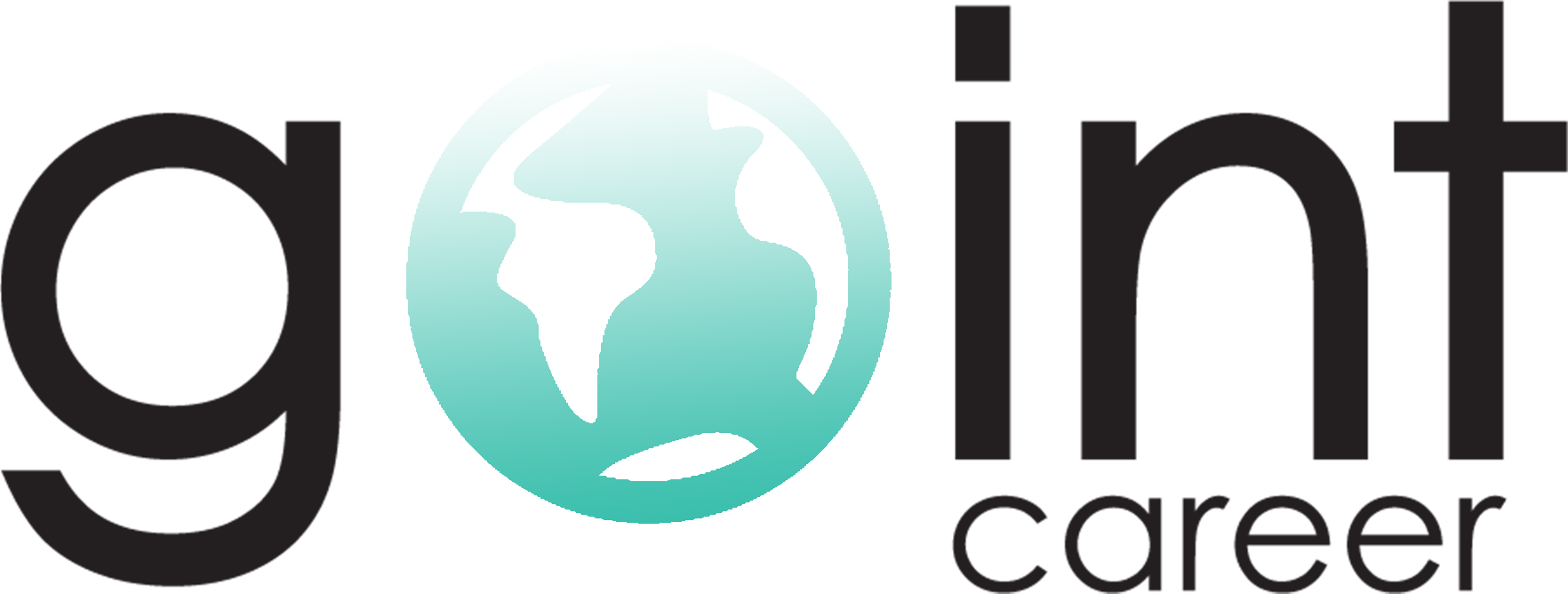 AUSBİLDUNG BÖLÜMLERİ
BÖLÜMLER
Almanya’da sağlık alanında büyük bir açık var ve bu noktada sizinle iş birliği yapmak istiyoruz.
	Almanya'da sağlık çalışanı olmak isteyen lise veya lisans sağlık mezunlarının katılabileceği bir projedir.
	Almanya'da artık sağlık alanında Ausbildung alanlara ayrılmıyor.
	Adaylar 3 yıllık eğitim-staj sürecinde bütün alanlarda çalışır ve son yılında hangi alanda daha fazla bulunmak istediğini tercih eder.
5
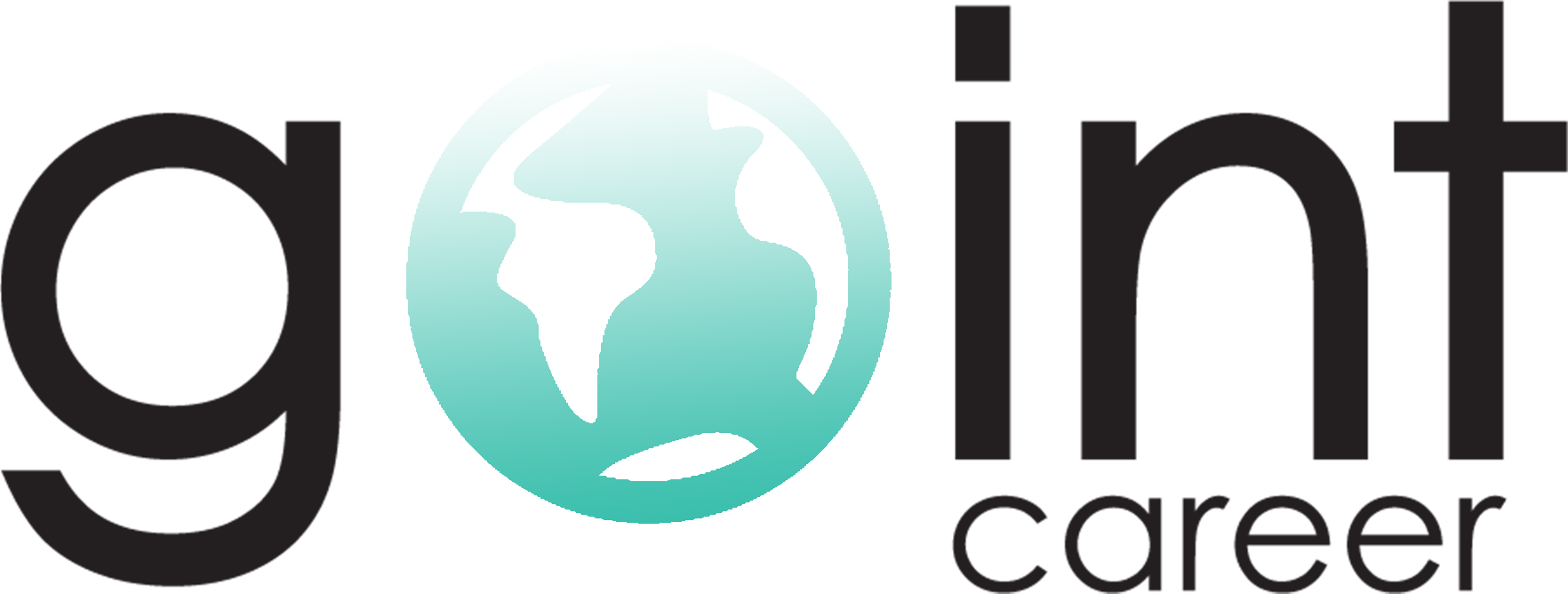 HEMŞİRELİK
Türkiye’de lisans eğitimi olarak alınan hemşirelik bölümünü Almanya’da Ausbildung kapsamında 3 yılda okuyabilirsiniz.Türkiye’ye döndüğünüzde ise denklik işlemlerinizi kolaylıkla yapabilirsiniz.
BÖLÜMLER
YAŞLI BAKIMI
Eğitimlerini tamamladıktan sonra yaşlı bakım görevlileri bir bakım evinde,gündüz ve kısa süreli bakım kurumlarında,özel destek sunulan evlerde,ayakta bakım hizmetlerinde ya da ölüm süresinde bakım (hospis bakım) kurumlarında çalışabilirler.
Hastaların yemek yemesine ve vücut bakımına yardım eder,ilaçlarını verir,tansiyonlarını ölçer ya da sargılarını değiştirirler.Sağlık ve hasta bakıcıları hastanelerde veya bakım evlerinde çalışırlar.Hastaların sağlık durumunu kontrol eder,doktorlara muayene veya ameliyatlar sırasında asistanlık ederler.
HASTA BAKIMI
6
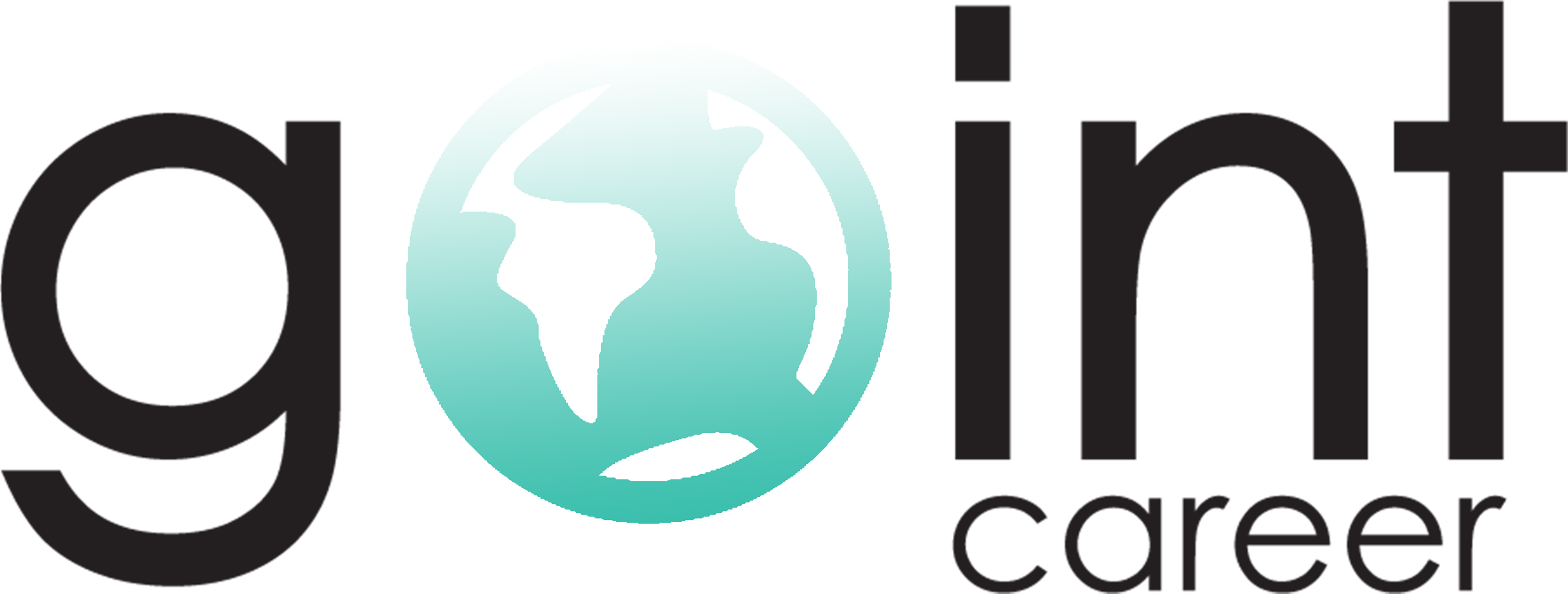 ŞEHİRLER
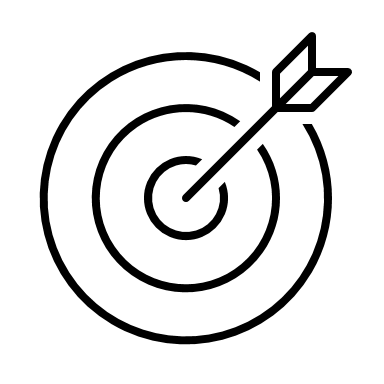 Şehirler konusunda öncelik adayların istediği şehirlere verilir.
Süreç içerisinde istenilen şehirde Ausbildung yapılacak yer bulunamazsa onay gelen yerlere göre tercih yapılır.
7
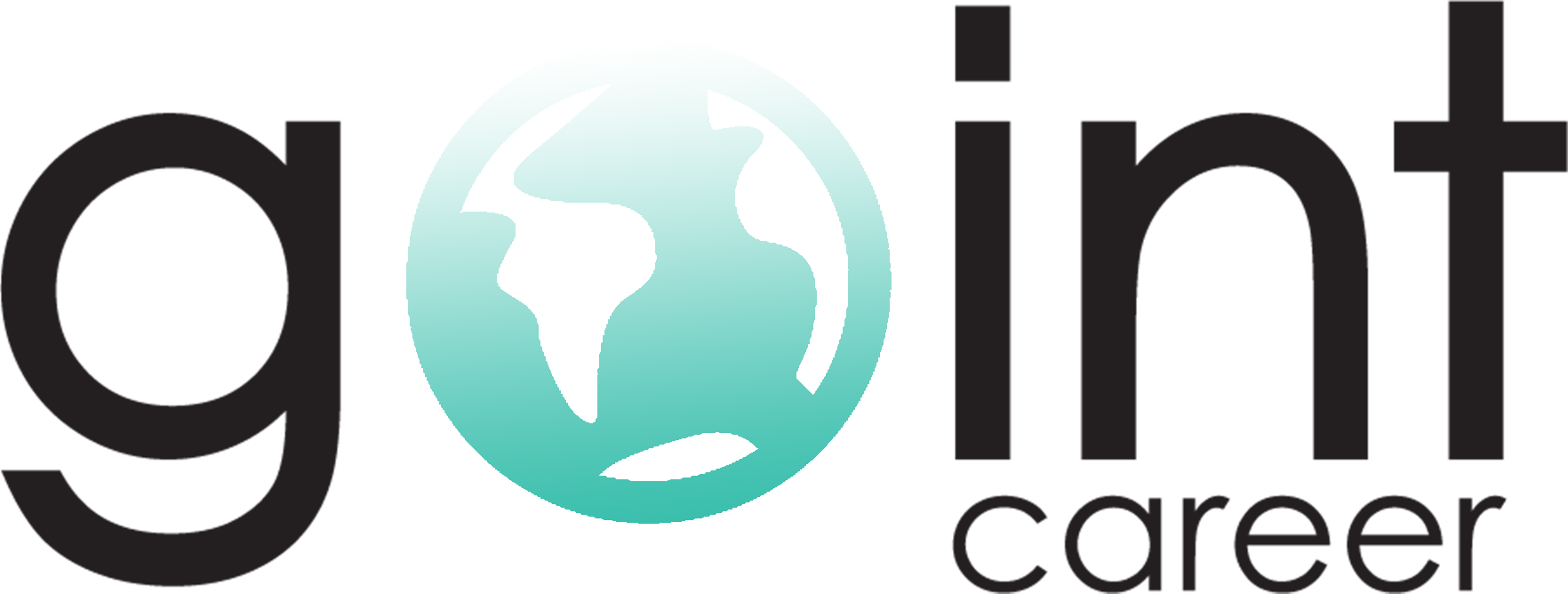 SÜREÇ
BANKA HESABI
6
7
SİGORTA
ALMANCA DİL KURSU
KONAKLAMA
5
1
4
DENKLİK
KARŞILAMA
2
3
STAJ
VİZE DANIŞMANLIK
8
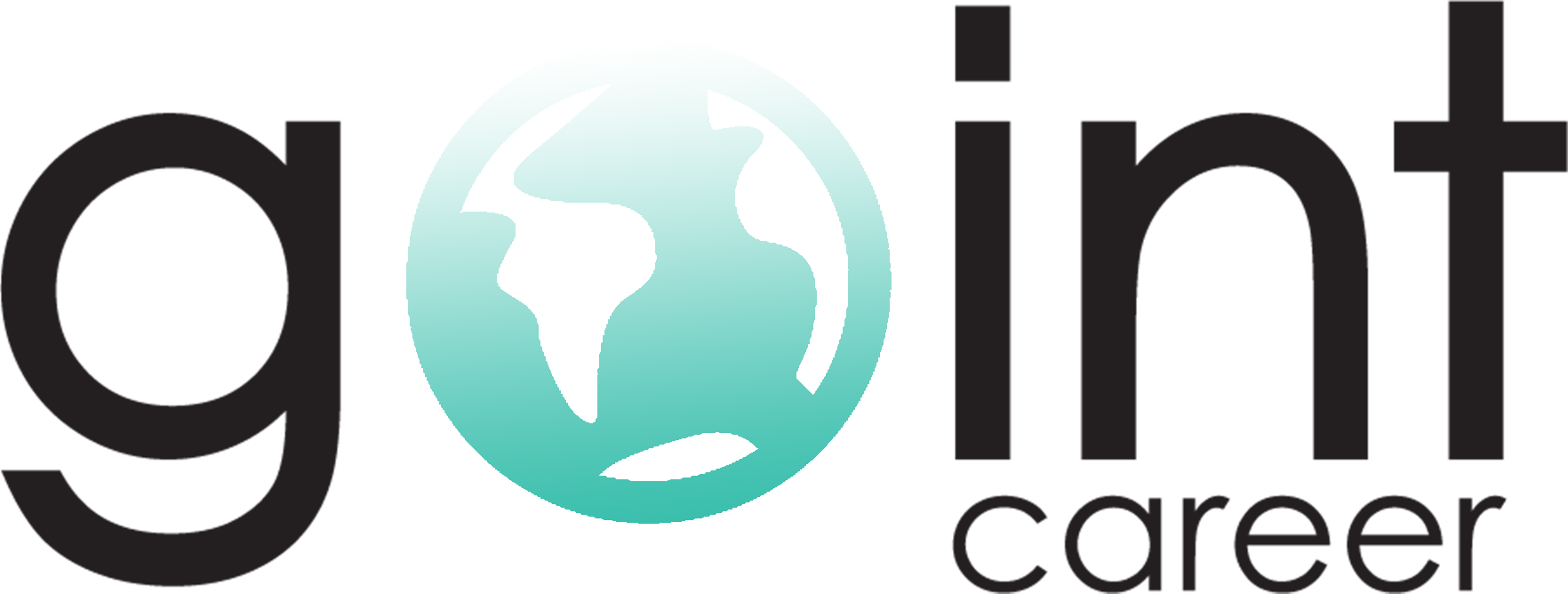 HİZMETLERİMİZ
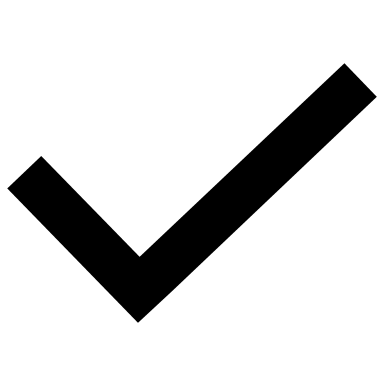 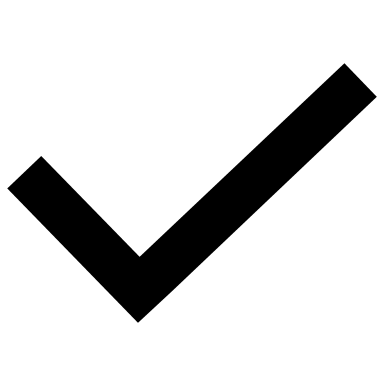 Goint Career ekibi olarak uzman danışman kadromuzla Türkiye'den Almanya'ya kadar süren yolculuğunuzda sizin yanınızdayız.
Denklik,staj yeri bulma,vize evrakları,konaklama,sigorta,banka hesabı gibi hizmetlerimizle bu süreci doğru ve profesyonel bir seviyede geçireceğinizin garantisini vermekteyiz.
9
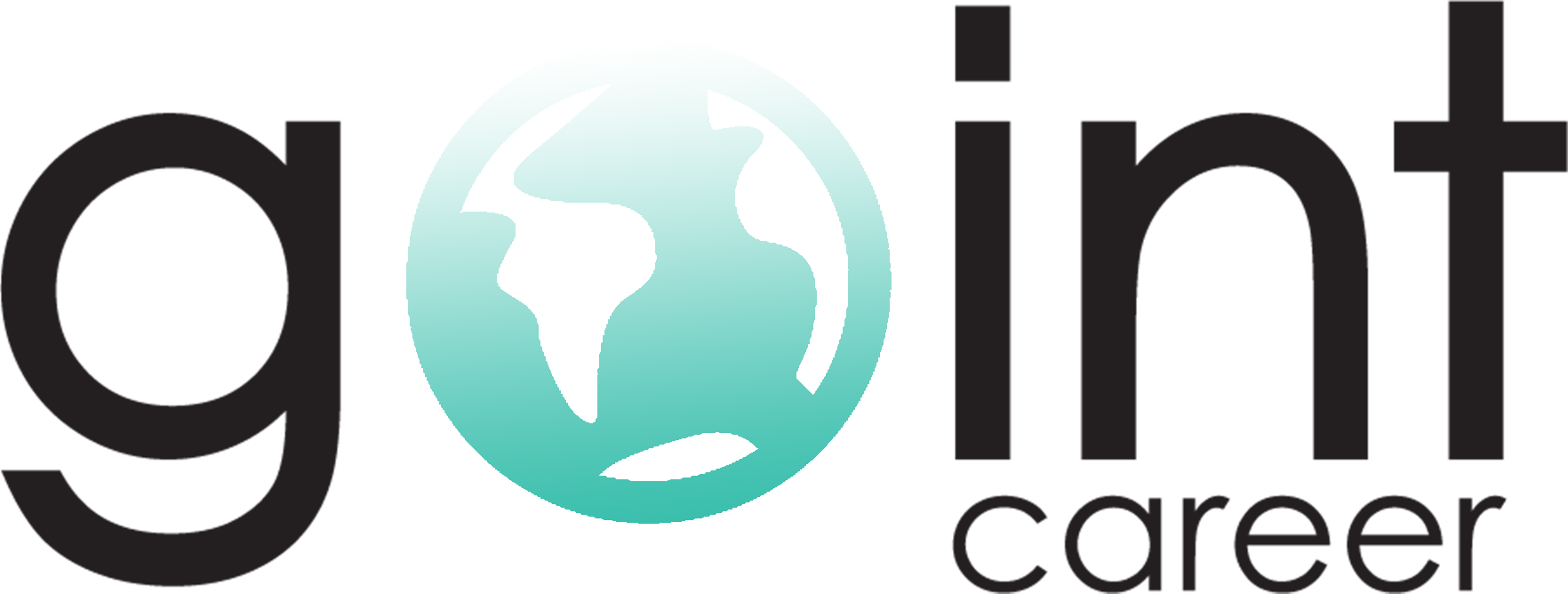 ALMANCA DİL KURSU
Her bir seviyenin toplam ders saati: 200 saat
Haftalık 25 saat Almanca dersi verilir.
Bütün kurslarin kur fiyatı 449 €’dur.
450€
450€
A1
A2
B1
B2
200€*
450€
450€
*Online olarak eğitim alındığı takdirde A1 kuru 200€'dur.
10
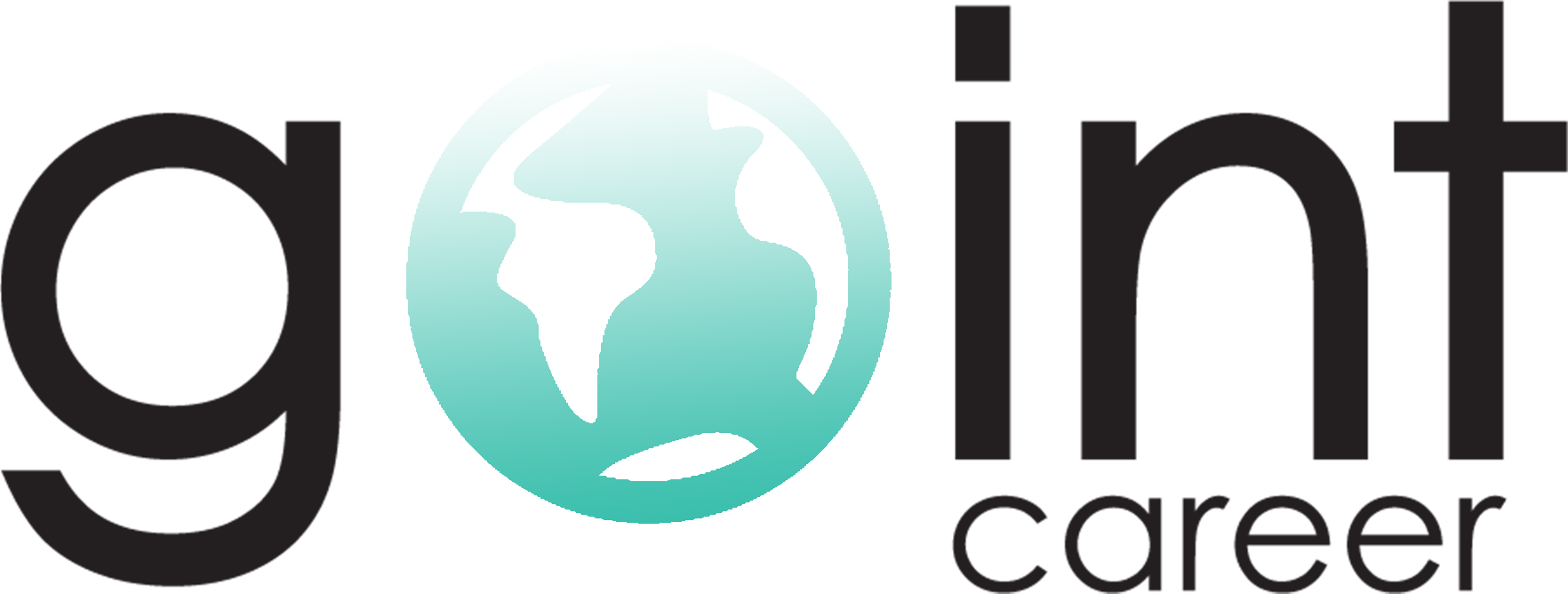 HİZMETLERİMİZ
Türkiye’den alınmış olan lise veya lisans diplomasının denklik işlemleri tarafımızca en kısa sürede yapılır.Türkiye’ye döndükten sonra da Almanya’da aldığınız eğitimin denkliğini YÖS’e başvurarak yapabilirsiniz.
01
Goint Career ekibi olarak anlaşmalı olduğumuz şirketler ile olan bağlantılarımız sayesinde, size alanınızla ilgili olarak siz daha gitmeden Ausbildung pozisyonları sağlayabileceğiz.
02
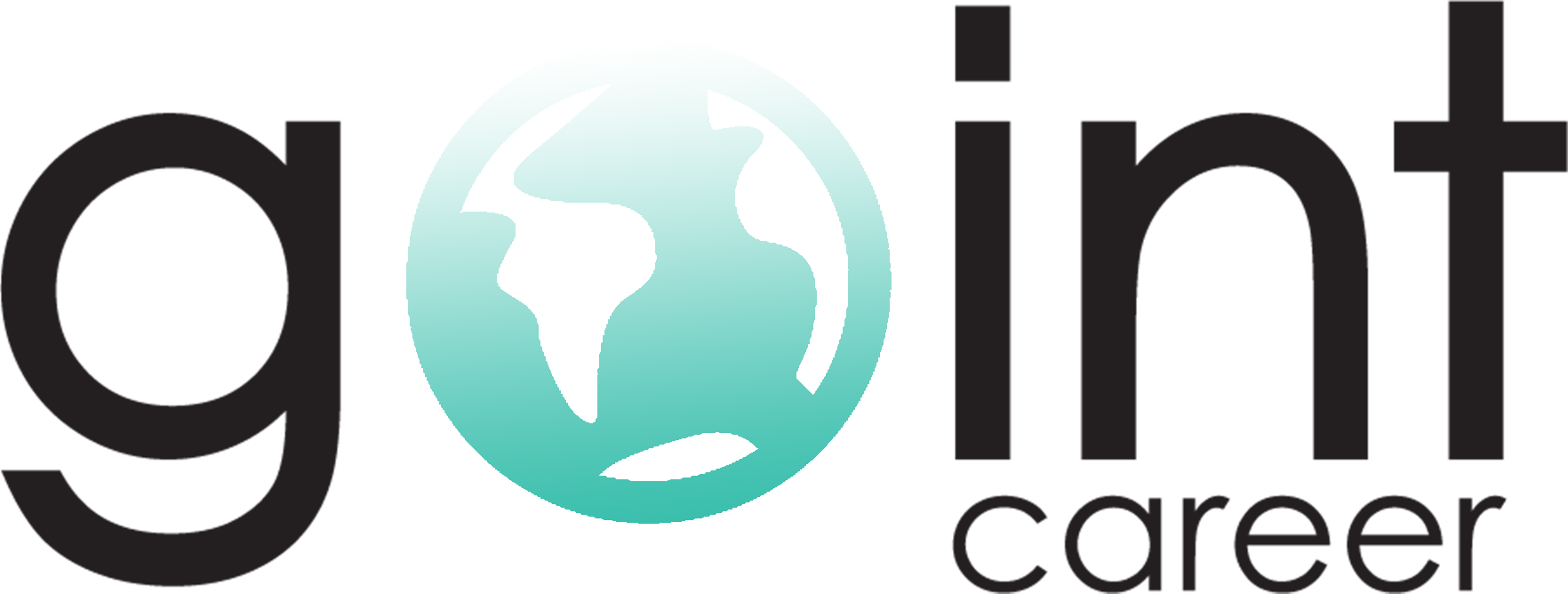 HİZMETLERİMİZ
Vize evrakları hususunda ekip arkadaşlarımızın danışmanlığında vize süreciniz titizlikle yürütülecektir.
03
Almanya'ya gittiğinizde ekibimiz tarafından karşılanacaksınız.
04
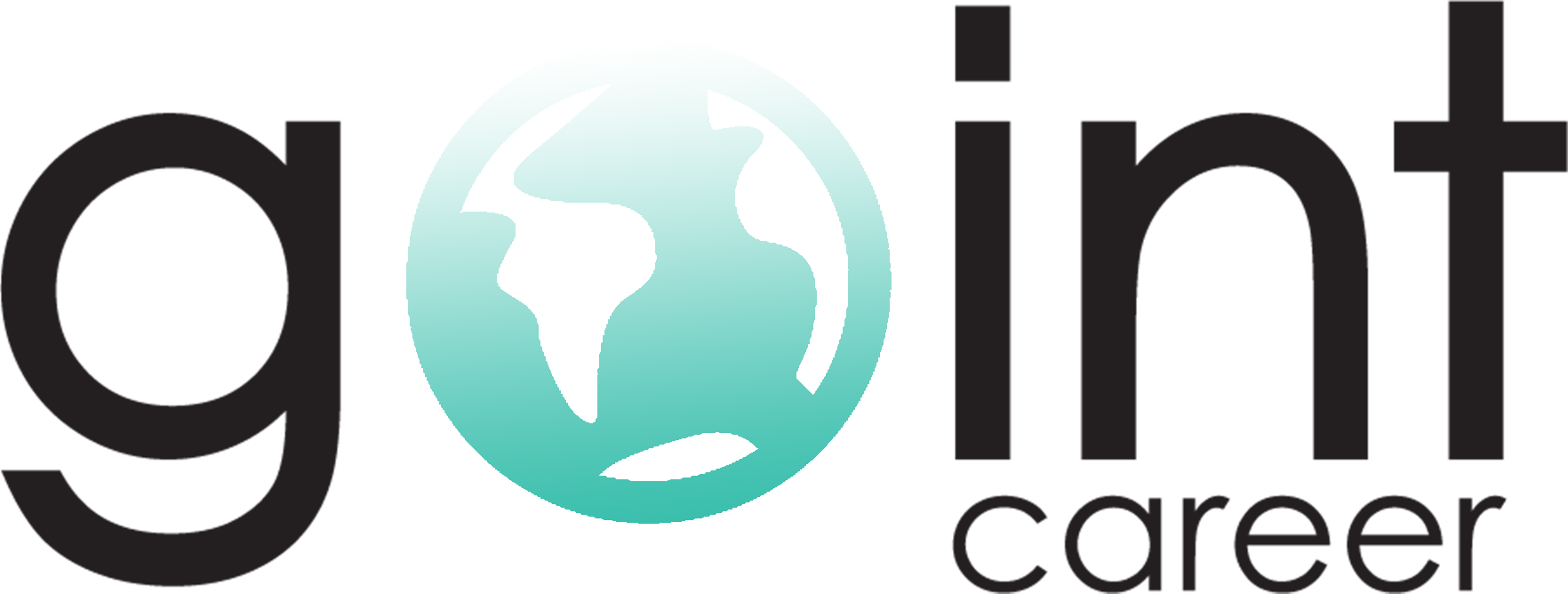 HİZMETLERİMİZ
Eğitim alacağınız ve staj yapacağınız yerlere yakın bir konaklama yeri tarafımızca bulunup Ausbildung başlamadan önce size tavsiye edilecektir.
05
Sağlık sigortanız anlaşmalı sigorta şirketlerimiz tarafından sizin için titizlikle yapılacaktır.
06
Almanya'daki ekip arkadaşlarımızın danışmanlığında bu
prosedürde de size yardımcı olacağız.
07
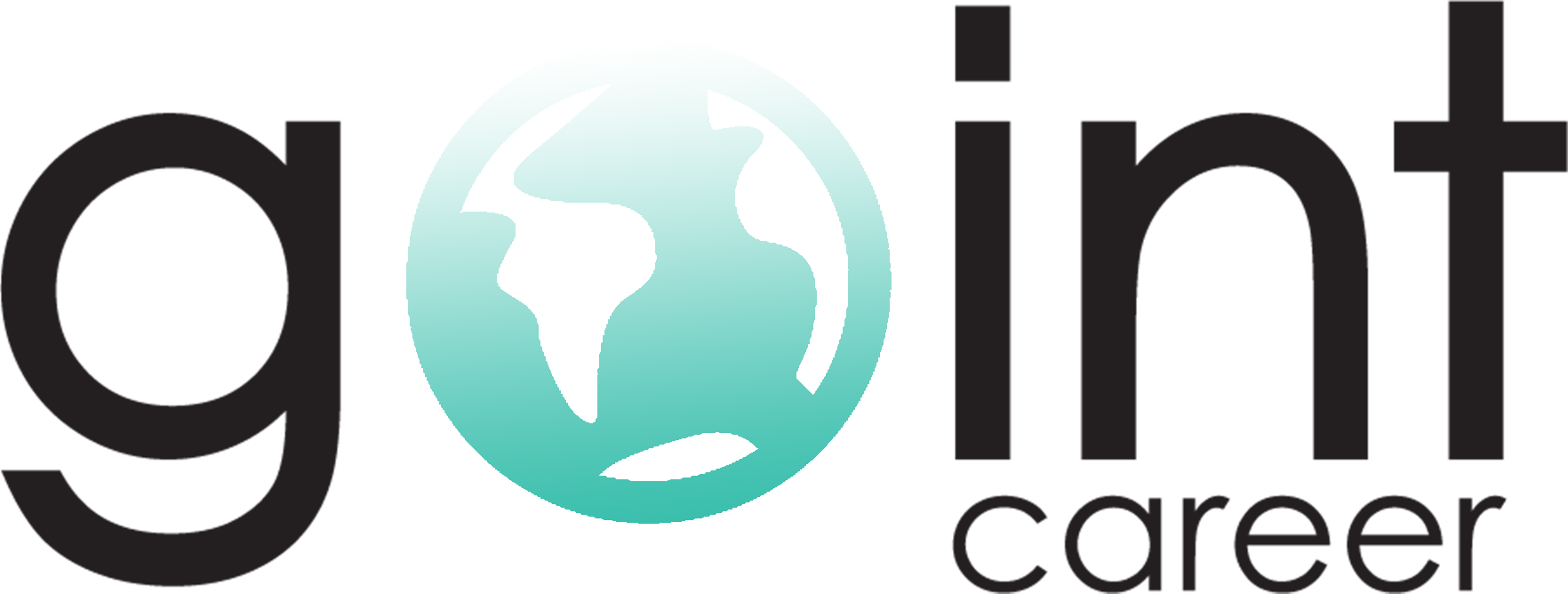 ÜCRETLENDİRME
TAKSİT
Genel tutar taksitli olarak ödenmek istendiği takdirde 2100€ olarak ödenir.Geri kalan tutar ise staja başladıktan sonra 300€ olarak aylara bölünerek ödenir.
ÖN ÖDEME
PEŞİN
Programa katılan her öğrenci 300€ ön ödeme yapar.
Genel tutar peşin ödenmek istendiği takdirde 1800€ olarak ödenir.
14
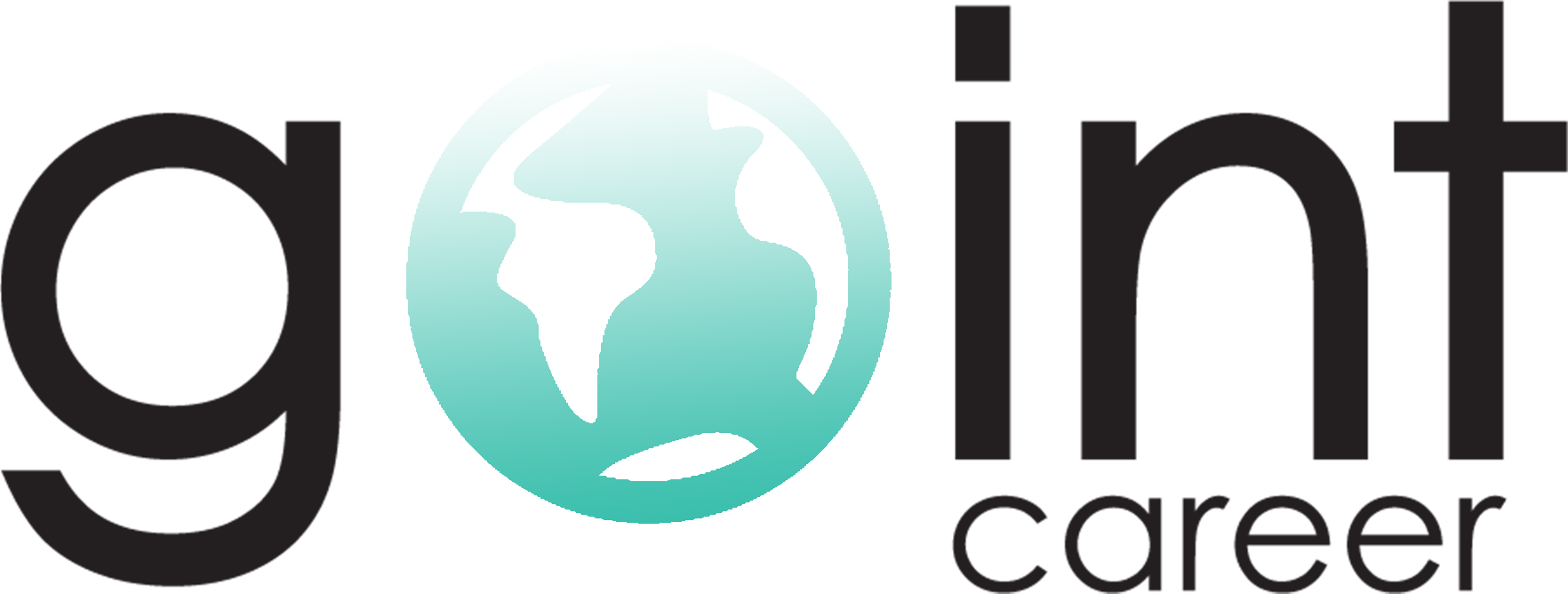 BURAK ÇAM
DANIŞMAN KADROMUZ
Detaylı bilgi almak için bize bütün sosyal medya hesaplarımızdan ulaşabilirsiniz.
RABİA KITAY
Sorularınız için her zaman burdayız.
ESRA NUR ÖZDEMİR
Bizimle iletişime geçtiğiniz için teşkkür ederiz.
15
TEŞEKKÜRLER
Detaylı bilgi almak ve sorularınız için bizimle iletişime geçebilirsiniz.

info@gointcareer.com 
0(370)502 2121
www.gointcareer.com
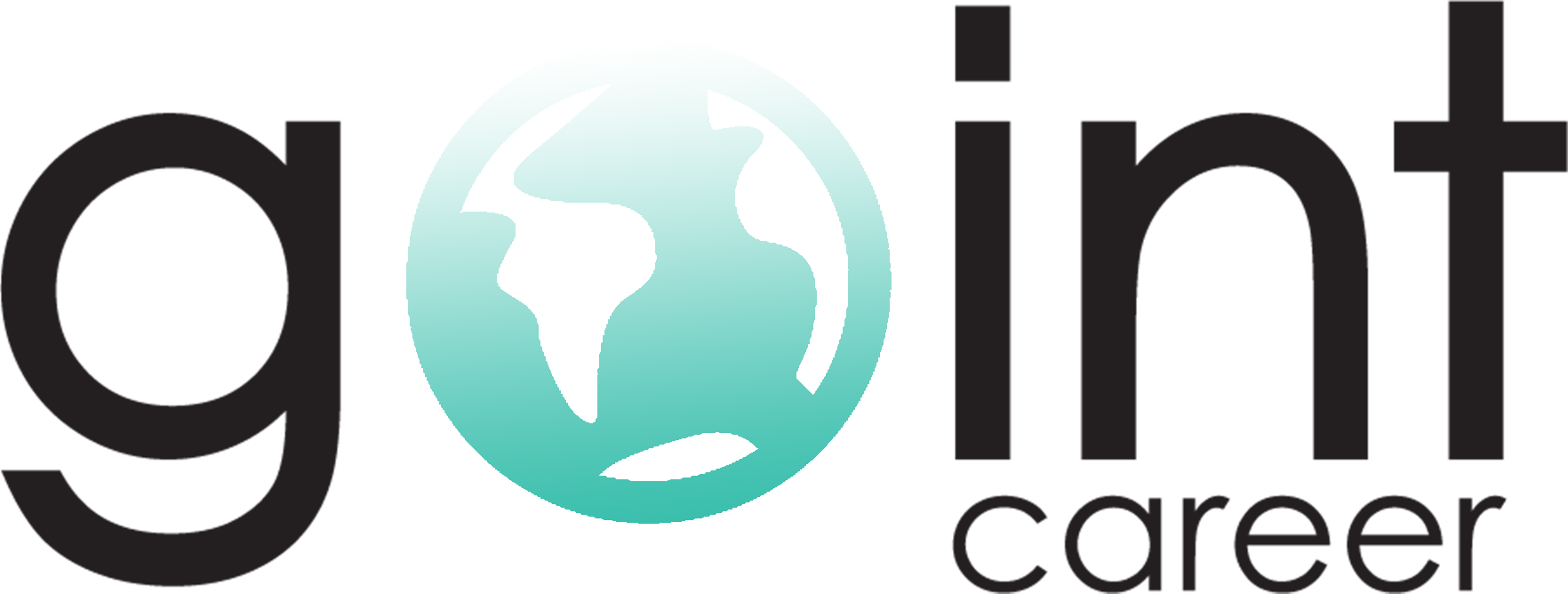 16